August 2024
IEEE 802WCSC Meeting Venue Manager Report 2024
Date: 2023-08-14
Authors:
Slide 1
Jon Rosdahl, Qualcomm
[Speaker Notes: R0 – New report for 2024 –January 802W Interim.
R1 – Update presented to 802WCSC Feb 14 Telecon.R2 – Captured discussion/motions from 802WCSC Feb 14 Telecon.
R3/R4 – Update Presented to 802WCSC March 10.
R5 – Update Presented to 802WCSC May 12, 2024
R6 – Update presented to 802WCSC June 12, 2024
R7 – Captured Discussion/motions from 802WCSC June 12 Telecon.
R8 - Update presented to 802WCSC July 14, 2024
R9 – Update presented to 802WCSC Aug 14, 2024]
August 2024
Abstract
Current Status of 802 Wireless Interim Session venue plans as of  August 14, 2024, as presented to the IEEE 802 Wireless Chairs Standing Committee during the 2024 August 14 802WCSC Telecon and posted link to Mentor to IEEE 802 Wireless Chairs Standing Committee reflector.
Slide 2
Jon Rosdahl, Qualcomm
August 2024
Status of IEEE 802 Plenary Contracts
2024 July 14-19 – Sheraton Le Centre Montreal
		 –May consider 2028 July return.
2025 July - Site Visit completed at Melia Castilla Madrid – May 21-25 
		  – Draft Contract from hotel July 5 - 
		 – Finalize the exhibits and then submit to IEEE CEE.
2025/2026 November – Marriott Marquis Queen’s Park
		 – Submitted to IEEE CEE. 
2027 March – Hilton Atlanta 
				– need to get contract formalized – Face to Face Events to finalize 
				– Targeting end of July 2024
2027 July – Gothia Towers 
			– Site Visit Scheduled – 21-22 Aug 2024 
			– Contract pending site visit
Slide 3
Jon Rosdahl, Qualcomm
August 2024
Future 802 Plenary Venue Contract Status
2024 July 14-19 – Sheraton Le Centre Montreal, Montreal, Quebec, Canada (July 2020)
2024 November 10-15 –Hyatt Regency Vancouver, Vancouver, Canada (Nov 2021)
2025 March 9-14 –Hilton Atlanta, Atlanta, GA, United States (2 of 2 – March 2020).
2025 July 27-August 1 –Melia Castilla Madrid, Madrid, Spain (NOTE: Week of July 27)
2025 November 9-14 – Marriott Marquis Queen’s Park, Bangkok, Thailand
2026 March 8-13 - Hyatt Regency Vancouver, Vancouver, Canada (Change from Chicago)
2026 July 12-17 – Le Centre Sheraton Montreal, Montreal (July 2022 attrition offset)
2026 November 8-13 -  Marriott Marquis Queen’s Park, Bangkok, Thailand 
2027 March 14-19 – Hilton Atlanta, Atlanta, GA, United States (offset potential shortfall 2023/2025)
2027 July  11-16 -  Gothia Towers, Gothenburg, Sweden
2027 November 14-19 – Hawaiian Village, Oahu, Hawaii, United States
2028 July 9-14 – Sheraton Le Centre Montral, Montreal, Quebec, Canada (July 2024 attrition offset)
802 EC Approved – Contract is being Negotiated.
Contracts Executed
As of July 13, 2024
Slide 4
Jon Rosdahl, Qualcomm
[Speaker Notes: 2025 July - Site Visit planned for Melia Castilla Madrid (May 21-25) – Draft Contract back from Hotel July 5th.
2025/2026 November – Terms and Conditions agreed to, need contract from Hotel (expect complete by end of June)
2026 March – Hyatt Regency Vancouver Contract - 802Fin-24/0005r0 – April 5, 2024
2027 March – Hilton Atlanta – need to get contract formalized – Targeted by end of July
2027 July – Gothia Towers – Site Visit Scheduled Aug 17-23]
August 2024
Status of pending 802W Contracts
2025 Jan 12-17 – Kobe, Japan – in negotiations - 
2025 May 11-16 – Warsaw Marriott, Warsaw, Poland – new venue plan
	-- 802WCSC June Telecon – change venue location 
	-- 7 Aug 2024 The Marriott hotel in Warsaw has abruptly announced that it is closing after 35 years.
2026 Jan 11-16 –Victoria Conference Centre & Fairmont Empress, Victoria, Canada – in process
	-- Hotel Contract in negotiations with CEE/IEEE Legal.
	-- Victoria Conference Centre contract just posted to CEE/IEEE Legal
2026 May 10-15–Hilton Antwerp Old Town, Antwerp, Belgium – Site visit being planned – Sept/Oct
2027 Jan 10-15 – Hyatt Regency Irvine 
		– Contract draft ready to send to IEEE – Site Visit Scheduled Aug 7
2027 May 9-14 – Auckland, New Zealand – Contract TBC – pending Site Visit
2028 Jan 16-21 – Hilton Panama, Panama City, Panama 
			– Contract TBC – Mtg Events to complete – Target end of July.
Slide 5
Jon Rosdahl, Qualcomm
[Speaker Notes: New Hotel Chain taking over Marriott Warsaw may take us on.]
August 2024
As of June 12, 2024, after the 802WCSC
Future 802W Interim Venue Status
2024-09 (8-13) Hilton Waikoloa, Waikoloa, HI, USA
2025-01 (12-17) Kobe, Japan – TBC (Moved from May 2023) (Contract TBC)
2025-05 (11-16) Warsaw Marriott, Warsaw, Poland (New Hotel Chain/Venue TBD)
2025-09 (14-19) Hilton Waikoloa, Waikoloa, HI, USA
2026-01 (11-16) Victoria Conference Centre & Fairmont Empress, Victoria, Canada (Contract TBC)
2026-05 (10-15) Hilton Antwerp Old Town, Antwerp, Belgium (Contract TBC)
2026-09 (13-18) Hilton Waikoloa, Waikoloa, HI, USA
2027-01 (10-15) Hyatt Regency Irvine, Irvine, CA, USA (Contract TBC)
2027-05 (9-14) Cordis Hotel, Auckland, New Zealand (Contract TBC)
2027-09 (12-17) Grand Hyatt Atlanta, Buckhead, GA, USA (Contract  w/IEEE)
2028-01 (16-21) Hilton Panama, Panama City, Panama (Contract TBC)
Meeting Planner:
Dotted Venues: Face to Face Events
Starred Venues: MTG Events
Slide 6
Jon Rosdahl, Qualcomm
[Speaker Notes: Future Wireless Interim Meetings: review and status June 12, 2024
In General, Each year one Session must be Non-NA/US 
– Odd years Asia – Even Years Europe
2024 Sept 8-13 – Hilton Waikoloa Village – Contract (802WFIN-20/12r0)
2025 Jan 12-17 – Kobe, Japan – in negotiations - 
2025 May 11-16 – Warsaw Marriott, Warsaw, Poland – 7 Aug 2024 The Marriott hotel in Warsaw has abruptly announced that it is closing after 35 years. New Hotel Chain may take us on.
2025 Sept 9-14 - Hilton Waikoloa Village, Waikoloa, HI – Contract (802WFIN-22-0007r0)
2026 Jan 11-16 –Victoria Conference Centre & Fairmont Empress, Victoria, Canada – in process submitted to IEEE CEE/Legal
2026 May 10-15–Hilton Antwerp Old Town, Antwerp, Belgium – Site visit being planned
2026 Sept 13-18 Hilton Waikoloa Village, Waikoloa, HI – Contract (802WFIN-22-0008r0)
2027 Jan 10-15 – Hyatt Regency Irvine– Contract draft ready to send to IEEE – site visit scheduled Aug 7
2027 May 9-14 – Auckland, New Zealand – Contract TBC – pending Site Visit
	2027 Sept 12-17 – Grand Hyatt Atlanta, Buckhead, GA, USA – (802wfin-24-0025r0)
	2028 Jan 16-21 – Hilton Panama, Panama City, Panama – Contract TBC – Mtg Events to complete – Target end of July.]
August 2024
2024 Sept 802 Wireless Interim: Waikoloa Hilton Hotel Pickup – 2024-08-14
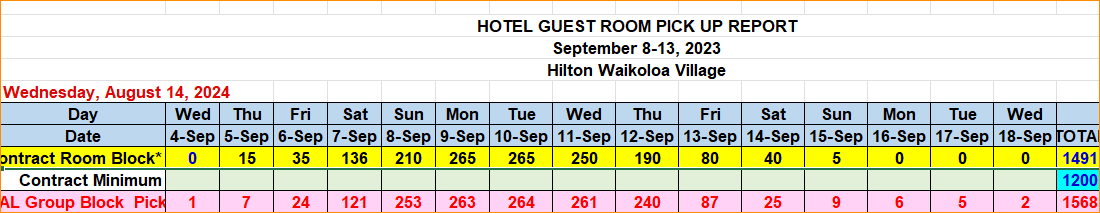 Currently at 105% - 70% to avoid Attrition fees.
Slide 7
Jon Rosdahl, Qualcomm
August 2024
The Group Hotel Room Block at the Hilton Waikoloa Village is Sold Out
Wait List
    F2F Events have a list of persons who have requested room assistance, they are trying their best to get all of them into rooms. 
    
Post Registration Refunds
	F2F Events will be applying refunds to all who have supplied reservation numbers after their registration.
	Attendees may continue to contact F2F Events (802reg@facetoface-events.com) for this discount, and the refund will be processed as quickly as possible.

The Hotel has no more rooms for us.
Slide 8
Jon Rosdahl, Qualcomm
August 2024
2024 Sept IEEE 802 Wireless Interim RegistrationJuly 13, 2024
Slide 9
Jon Rosdahl, Qualcomm
August 2024
References
From the WCSC Operations Manual 2.8 Meeting Venue Manager
 
The Meeting Venue Manager is responsible for the following tasks:
Ensure that WCSC sponsored sessions are compliant with the IEEE Finance Operations Manual (FOM). The FOM contains policies and information related to IEEE finances, including policies and information related to financial stability, reporting requirements, asset and liability management, reserves, insurance coverage, business expense reporting, fund-raising, and contracts and purchase orders.
Work with the Professional Conference Organizer (PCO) to get a Request for Proposal (RFP) for the assigned dates.
Work with the PCO to send the RFP to one or more venues.
Review RFP responses from venue(s).
Perform venue site visits as needed, potentially with the PCO and network service provider, to determine suitability of a venue.
Present summaries of venue options to the WCSC for WCSC decision/selection.
Negotiate contract proposals on behalf of the WCSC.
Review venue contract terms and conditions with the WCSC.
Submit venue contract(s) to the IEEE Meetings Contracts and Events (MCE), IEEE legal and IEEE-SA Procurement to formally execute the contract.
Coordinate with the PCO and the WCSC chair on major decisions.
Attend the venue pre-conference meeting, walk the venue space with the PCO and meet with the hotel staff as the IEEE 802 WCSC point of contact. The PCO is the primary hotel contact.
Monitor the terms of the contract to ensure that IEEE 802 WCSC meets its obligations, and that the venue meets theirs.
If the contract requires deposits, confirm that the Treasurer will make the deposits on time.
Monitor contract review points (room block, food and beverage minimum requirements) and file contract addendums as necessary.
Slide 10
Jon Rosdahl, Qualcomm
August 2024
Motion #1 2025 May Interim Reschedule/Update – 2024-06-12
Motion: Move to reschedule the 2025 May IEEE 802 Wireless Interim as follows:
	the date of the 2025 May IEEE 802 Wireless Interim as 11-16 May 2025 with the venue changed to Marriott Warsaw, Warsaw, Poland.

Moved: Jon Rosdahl
Second: Ben Rolfe
Results: 5-0-0
Slide 11
Jon Rosdahl, Qualcomm
[Speaker Notes: From 802 WCSC Ops Man 2.5: All decisions related to or affecting the Joint Treasury shall be delegated to the Executive Committee of the Joint Treasury. Examples of such decisions include approval to spend funds and venue selection.]
August 2024
Motion #4 – Site Visit – Hyatt Regency Irvine –  2024-06-12
Move to authorize the 802W Venue Manager, Jon Rosdahl, to go on a site visit with Linespeed and Face to Face Events with the purpose to prepare for 2027 January IEEE 802 Wireless Mixed-mode Interim at the Hyatt Regency Irvine Hotel in Irvine, California for the purpose of completing the contract.Expenses not to exceed: $1,000.

Moved: Stephen McCann
Seconded: Clint Powell
Results: Unanimous Consent (5 present)
Slide 12
Jon Rosdahl, Qualcomm
[Speaker Notes: From 802 WCSC Ops Man 2.5: All decisions related to or affecting the Joint Treasury shall be delegated to the Executive Committee of the Joint Treasury. Examples of such decisions include approval to spend funds and venue selection.

Motion 2 and 3 were not made during the 2026-06-12 Telecon -]
August 2024
Motion #5 – Site Visit – Antwerp Hilton – 2024-06-12
Move to authorize the 802W Venue Manager, Jon Rosdahl, to go on a site visit with Linespeed and MTG Events with the purpose to prepare for 2026 May IEEE 802 Wireless Mixed-mode Interim at the Antwerp Hilton, Antwerp, Belgium, for the purpose of Preparing the ContractExpenses not to exceed: $5,000.


Moved: Ann Krieger
Seconded: Stephen McCann
Results: Unanimous Consent (5 Present)
Slide 13
Jon Rosdahl, Qualcomm
[Speaker Notes: From 802 WCSC Ops Man 2.5: All decisions related to or affecting the Joint Treasury shall be delegated to the Executive Committee of the Joint Treasury. Examples of such decisions include approval to spend funds and venue selection.]
August 2024
1. Motion approve location for the 2026 May IEEE 802W Interim: Antwerp, Belgium (2024-04-10)
Motion: Approve the location of the 2026 May IEEE 802W Interim: Antwerp, Belgium 2026 May 10-15.

Moved: Stephen McCann
2nd: Clint Powell
Motion for ECJT.
Results: 5-0-2
Slide 14
Jon Rosdahl, Qualcomm
[Speaker Notes: From 802 WCSC Ops Man 2.5: All decisions related to or affecting the Joint Treasury shall be delegated to the Executive Committee of the Joint Treasury. Examples of such decisions include approval to spend funds and venue selection.]
August 2024
2. Motion to Reset the date for 2025 January– Kobe, Japan2024-02-14
Motion: Approve the date change (reversion) of the 2025 January 802W Interim to January 12-17, 2025, in Kobe (was subsequent week). [Note: this rescinds the 2024 January date change approval and 2023 May location/date approval, due to hotel availability]

Moved: Jon Rosdahl
Second: Ben Rolfe
	· Note: This is a wireless chairs’ motion.
Results:   Unanimous w/1 abstain (Stuart Kerry).  (Voter's present = 14)
Slide 15
Jon Rosdahl, Qualcomm
[Speaker Notes: From 802 WCSC Ops Man 2.5: All decisions related to or affecting the Joint Treasury shall be delegated to the Executive Committee of the Joint Treasury. Examples of such decisions include approval to spend funds and venue selection.

Motion #1 was to approve purchase of 802.15 Anniversary shirts.]
August 2024
3. Motion to approve Site Visit for 2025 May 802W Interim - Hilton Prague, Prague, Czech Republic2024-02-14
Move to authorize the 802W Venue Manager, Jon Rosdahl, to go on a site visit with Linespeed and Mtg Events with the purpose to prepare for 2025 May IEEE 802 Wireless Mixed-mode Interim in Prague, Czech Republic.Expenses not to exceed: $5,000.
Moved: Jon Rosdahl
Second: Ben Rolfe
	· Note: This is a EJTC motion.
Results:   Unanimous     . (Voter's present = 7-0-0)
Slide 16
Jon Rosdahl, Qualcomm
[Speaker Notes: Airfare: $3,500
Transfers: $200
Meals: $500
Hotel: $800

From 802 WCSC Ops Man 2.5: All decisions related to or affecting the Joint Treasury shall be delegated to the Executive Committee of the Joint Treasury. Examples of such decisions include approval to spend funds and venue selection.]
August 2024
4. Motion approve location for the 2027 May IEEE 802W Interim: Auckland, New Zealand2024-02-14
Motion: Approve the location of the 2027 May IEEE 802W Interim as Auckland, New Zealand 2027 May 9-14.

Moved: Jon Rosdahl
2nd: Stephen McCann
Motion for ECJT.
Results: Unanimous – (Voters = 6-0-0)
Slide 17
Jon Rosdahl, Qualcomm
[Speaker Notes: From 802 WCSC Ops Man 2.5: All decisions related to or affecting the Joint Treasury shall be delegated to the Executive Committee of the Joint Treasury. Examples of such decisions include approval to spend funds and venue selection.]
August 2024
5. Motion to approve Location for 2028 January– Panama Hilton, Panama City 2024-02-14
Approve holding the 2028 January IEEE 802 Wireless Interim Session at the Panama Hilton, Panama City, Panama on January 16-21, 2028.

Moved: Jon Rosdahl
Second: Robert Stacey
	· Note: This is a ECJT motion.
Results:  Unanimous Consent    (Voter's present = 6-0-0)
Slide 18
Jon Rosdahl, Qualcomm
[Speaker Notes: From 802 WCSC Ops Man 2.5: All decisions related to or affecting the Joint Treasury shall be delegated to the Executive Committee of the Joint Treasury. Examples of such decisions include approval to spend funds and venue selection.]
August 2024
6. Motion to approve Location for 2026 January– Victoria, Canada 2026 Jan 11-162024-02-14
Approve holding the 2026 January IEEE 802 Wireless Interim Session at Victoria, Canada 2026 Jan 11-16 and Authorize Jon Rosdahl to conduct a Site visit with F2F Events and Linespeed prior to contracting not to exceed $3,000.

Moved: Jon Rosdahl
Second: Stephen McCann
	· Note: This is a ECJT motion.
Results:  Unanimous Consent  	(Voter's present = 6-0-0)
Slide 19
Jon Rosdahl, Qualcomm
[Speaker Notes: From 802 WCSC Ops Man 2.5: All decisions related to or affecting the Joint Treasury shall be delegated to the Executive Committee of the Joint Treasury. Examples of such decisions include approval to spend funds and venue selection.]
August 2024
7. Motion to approve Location for 2027 January– Hyatt Regency Irvine – 2027 January 10-152024-02-14
Approve holding the 2027 January IEEE 802 Wireless Interim Session at the Hyatt Regency Irvine, CA on Jan 10-15, 2027, and Authorize Jon Rosdahl to conduct a Site visit with F2F Events and Linespeed prior to contracting not to exceed $3,000.

Moved: Jon Rosdahl
Second: Ann Krieger
	· Note: This is a ECJT motion.
Results: Unanimous Consent 	(Voter's present = 6-0-0)
Slide 20
Jon Rosdahl, Qualcomm
[Speaker Notes: From 802 WCSC Ops Man 2.5: All decisions related to or affecting the Joint Treasury shall be delegated to the Executive Committee of the Joint Treasury. Examples of such decisions include approval to spend funds and venue selection.]
August 2024
12. Motion to approve date change for 2025 January IEEE 802 Wireless Interim – 2024-01-06
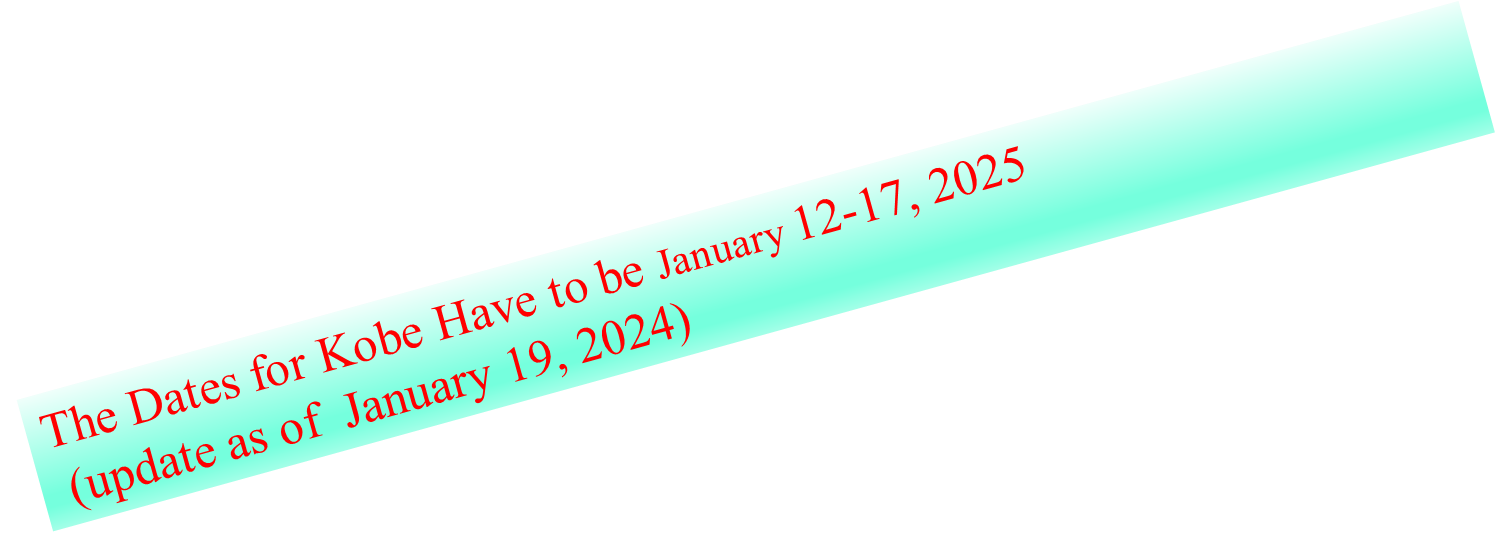 Motion: Approve the date change to January 19-24, 2025 in Kobe (was prior week)

· Moved: Jon Rosdahl, Second: Ben Rolfe
Slide 21
Jon Rosdahl, Qualcomm
August 2024
1. Motion to approve Location for May 2025 – Hilton Prague, Prague, Czech Republic2023-12-13
Motion: Approve the location of the 2025 May IEEE 802W Interim to be held at the Hilton Prague, Prague, Czech Republic.

Moved: Jon Rosdahl
Second: Ann Krieger

	· Note: This is a ECJT wireless chairs’ motion.

Results: Unanimous Consent
Slide 22
Jon Rosdahl, Qualcomm
[Speaker Notes: During the 2023 November 802WCSC meeting, no objection to proceed with this venue, but a formal decision to be taken 2023 Dec 13 802WCSC Telecon.

From 802 WCSC Ops Man 2.5: All decisions related to or affecting the Joint Treasury shall be delegated to the Executive Committee of the Joint Treasury. Examples of such decisions include approval to spend funds and venue selection.]
August 2024
2. Motion to approve Location for 2027 September – Grand Hyatt Atlanta, Buckhead, GA2023-12-13
Motion: Approve the location of the 2027 September IEEE 802W Interim to be held at the Grand Hyatt Atlanta, Buckhead, GA.

Moved: Jon Rosdahl
Second: Clint Powell

	· Note: This is a ECJT wireless chairs’ motion.

Results: Unanimous Consent
Slide 23
Jon Rosdahl, Qualcomm
[Speaker Notes: During the 2023 November 802WCSC meeting, no objection to proceed with this venue, but a formal decision to be taken 2023 Dec 802WCSC Telecon.

From 802 WCSC Ops Man 2.5: All decisions related to or affecting the Joint Treasury shall be delegated to the Executive Committee of the Joint Treasury. Examples of such decisions include approval to spend funds and venue selection.]
August 2024
1. Motion to approve 2024 802W Interim Registration Fees 2023-09-10
Move to approve Session fees for the 2024 802 Wireless Mixed-mode Interims: 
	January at the Hilton Panama, Panama City, Panama; 
	May at the Marriot Warsaw, Warsaw, Poland, and 
	September at the Hilton Waikoloa, Waikoloa, HI, USA 
	at $600/$800/$1000 for any in-person or virtual attendee 
	with a $300 discount for staying at least 3 nights in the session hotel.
Moved: Ben Rolfe
2nd: Clint Powell
Results: 8-0-0 (ECJT voters)
Slide 24
Jon Rosdahl, Qualcomm
August 2024
2. Motion to approve Site Visit for Kobe, Japan 2023-09-10
Move to authorize the 802W Venue Manager, Jon Rosdahl, to go on a site visit with Linespeed and Mtg Events with the purpose to prepare for 2025 January IEEE 802 Wireless Mixed-mode Interim in Kobe, Japan.Expenses not to exceed: $10,000.

Moved: Ben Rolfe
2nd: Robert Stacey
Results: 7-0-1 (ECJT voters)
Slide 25
Jon Rosdahl, Qualcomm
[Speaker Notes: Airfare: $8,800
Transfers: $200
Meals: $400
Hotel: $600]
August 2024
3. Motion to approve Site Visit for Warsaw, Poland 2023-09-10
Move to authorize the 802W Venue Manager, Jon Rosdahl, to go on a site visit with Linespeed and Mtg Events with the purpose to prepare for 2024 May IEEE 802 Wireless Mixed-mode Interim in Warsaw Poland.Expenses not to exceed: $5,000.

Moved: Ben Rolfe
2nd: Stephen McCann
Results: 7-0-1 (ECJT voters)
Slide 26
Jon Rosdahl, Qualcomm
[Speaker Notes: Airfare: $3,800
Transfers: $200
Meals: $400
Hotel: $600]
August 2024
Email Ballot: Motion to approve Site Visit for Panama 2023-08-08
Ballot opens 2023-08-08  and closes either 2023-08-18 or when sufficient votes have been received to know the outcome:
Move to authorize the 802W Venue Manager, Jon Rosdahl, to go on a site visit with Mtg Events with the purpose to prepare for 2024 January IEEE 802 Wireless Mixed-mode Interim.Expenses not to exceed: $3,000
Moved: Jon Rosdahl
2nd: Ben Rolfe
Results: 6-0-0 (ECJT – 6/8 responded)
Slide 27
Jon Rosdahl, Qualcomm
August 2024
1. Motion to set Interim Session Type for 20242023-07-09
Motion: Hold the 2024 Wireless Interim sessions in mixed mode (in-person
and electronic)

o Moved: Tuncer Baykas, 2nd: Ann Krieger
o No objection to approving by unanimous consent
o [Voters - WC standing committees (WG and TAGs chairs, vice-chairs and
secretaries)] [13 present]
Slide 28
Jon Rosdahl, Qualcomm
August 2024
1. Motion to approve Location for Jan 2025 – Kobe, Japan2023-05-14
Approve holding the January 19-24, 2025, Wireless Interim session in Kobe, Japan.

Moved: Jon Rosdahl
Second: Stephen McCann
	· Note: This is a wireless chairs’ motion.
Results: Approve by unanimous consent. (Voter's present = 11)
The Dates for Kobe Have to be January 12-17, 2025
 (update as of  January 19, 2024)
Slide 29
Jon Rosdahl, Qualcomm
[Speaker Notes: From 802 WCSC Ops Man 2.5: All decisions related to or affecting the Joint Treasury shall be delegated to the Executive Committee of the Joint Treasury. Examples of such decisions include approval to spend funds and venue selection.]